看得見的歷程-

學習歷程檔案在高中升學的應用與國中課程發展的影響
萬芳高中 賴育鍾
大學申請入學
臺北市高中校訂必修
產業人才需求
大學學習
學生學習歷程檔案
國中彈性課程
目錄 
CONTENTS
111學年度大學申請入學各校系學習歷程資料
臺北市高中校訂必修整理
學生學習歷程檔案介紹
111學年度大學申請入學各校系學習歷程資料
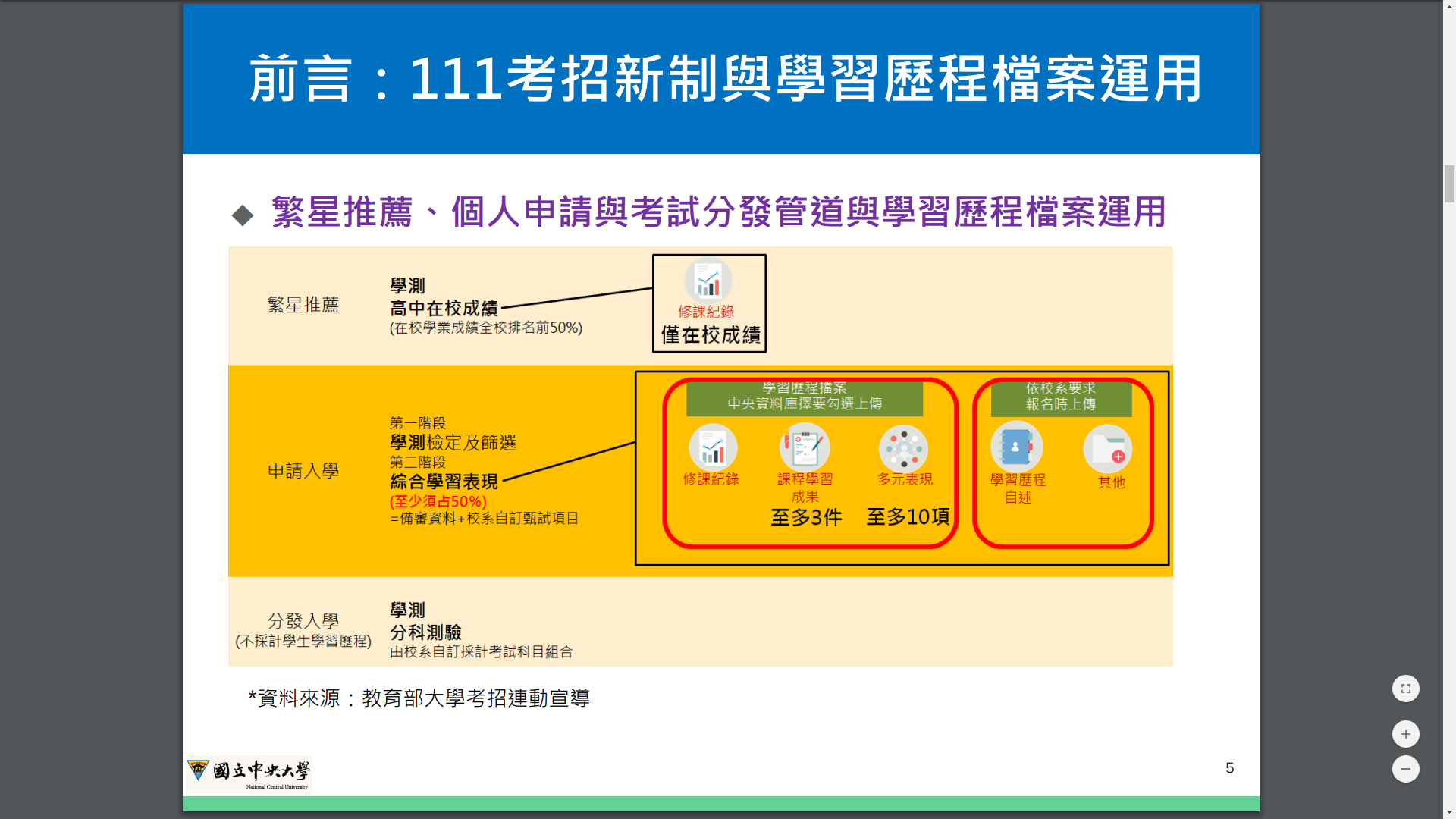 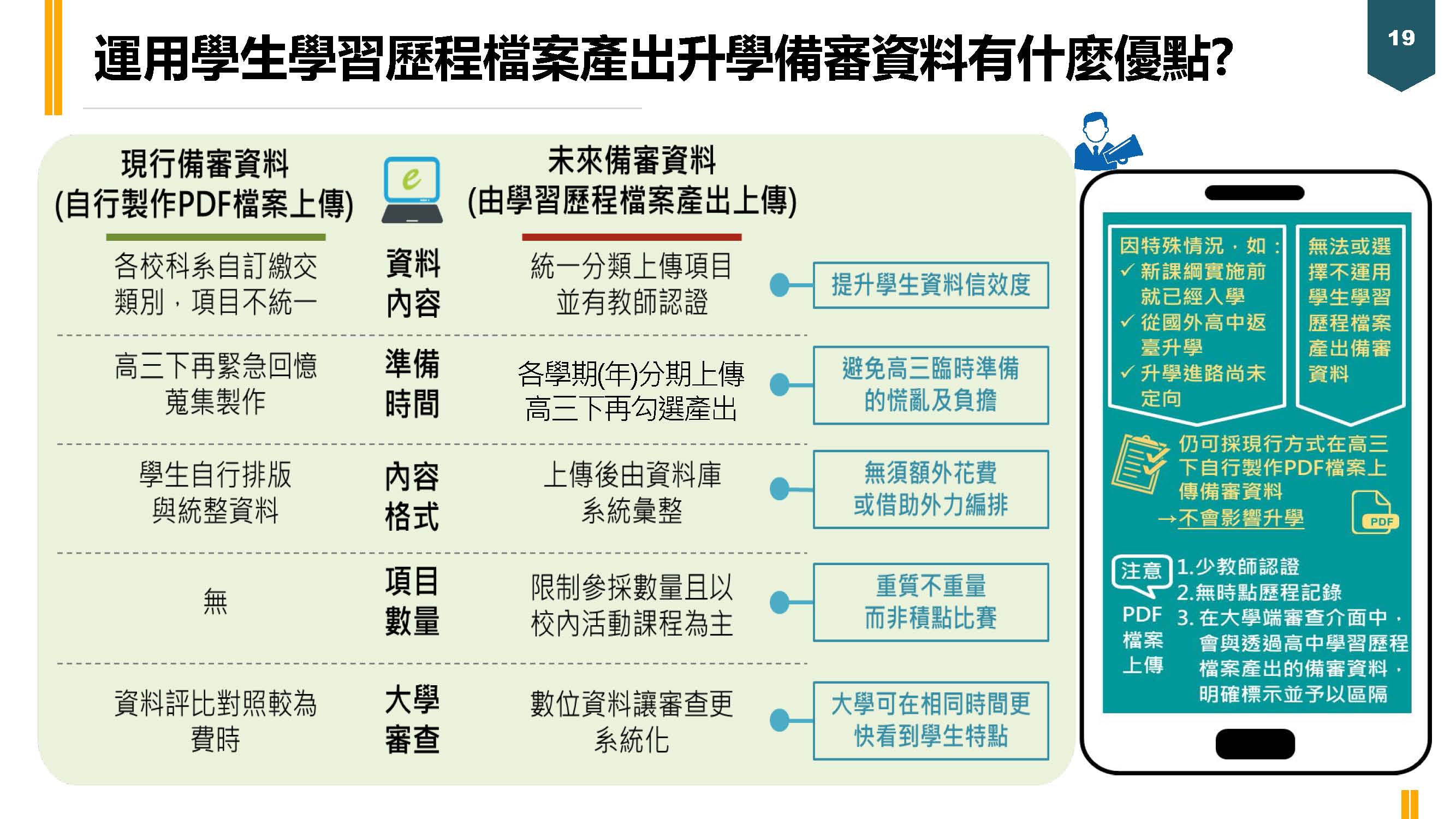 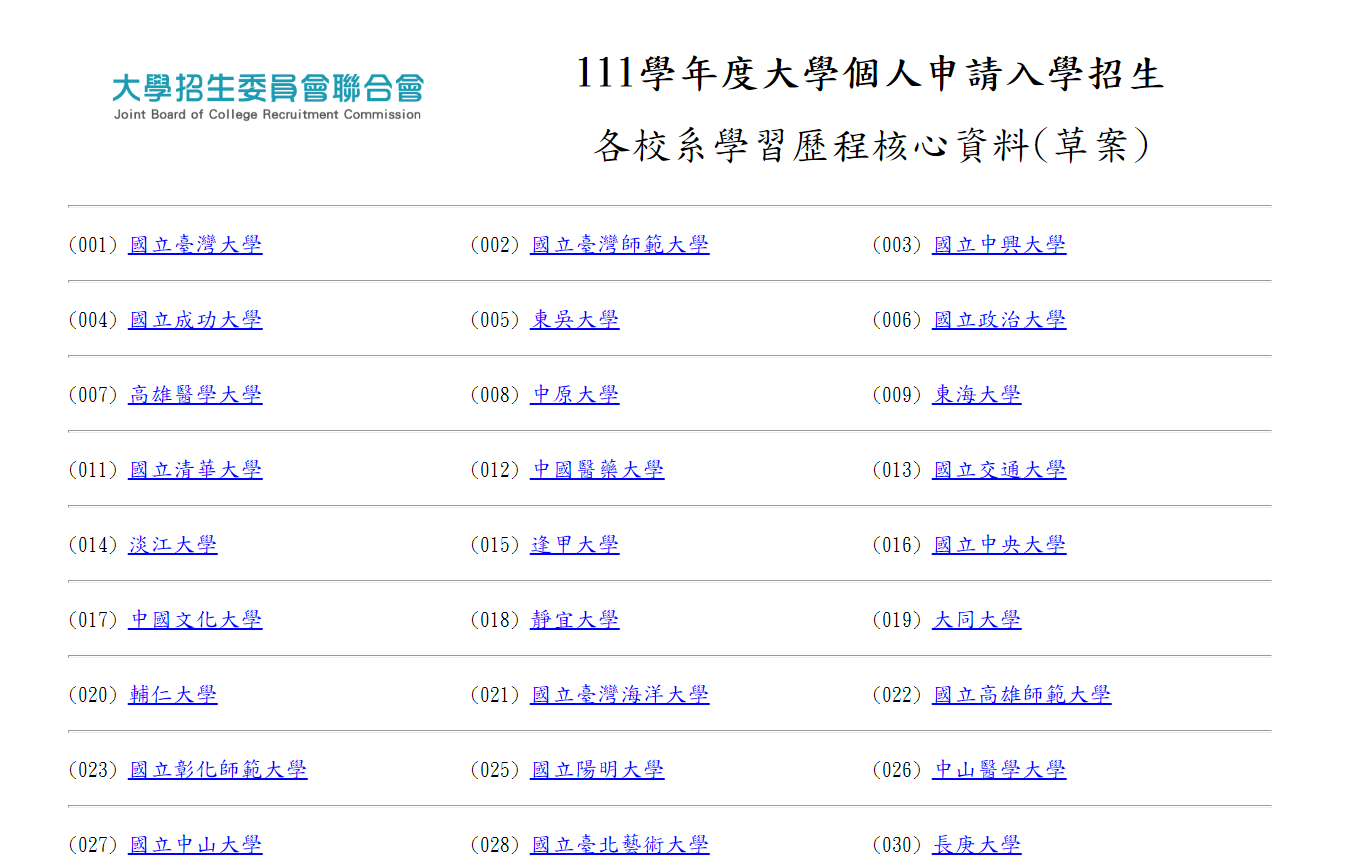 https://www.cac.edu.tw/cacportal/jbcrc/LearningPortfolios/index.php
中央電機
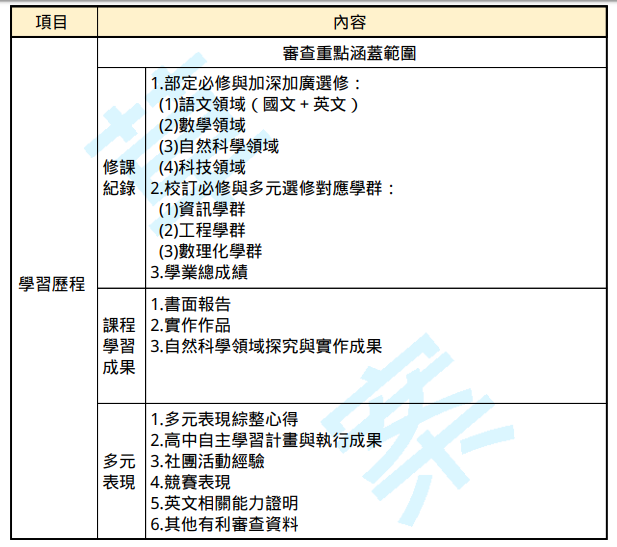 政大英文
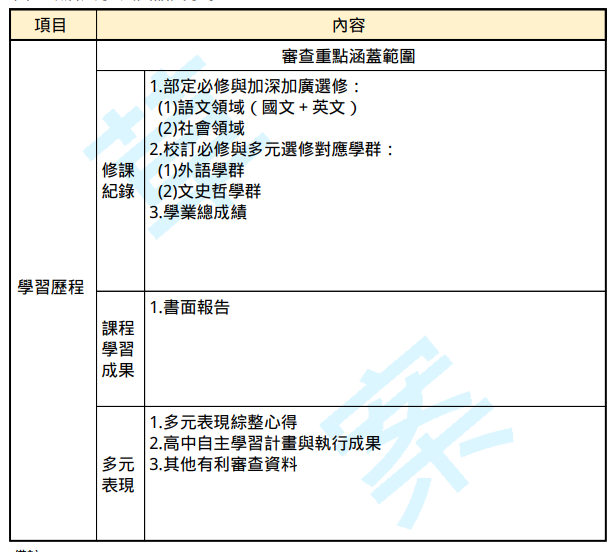 東吳外文
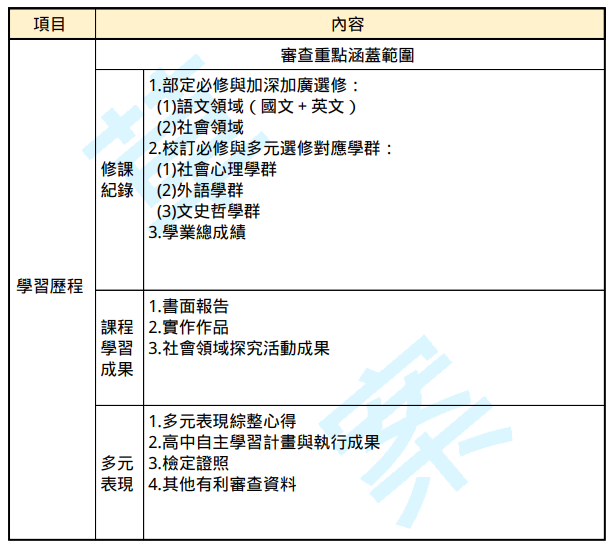 逢甲電機
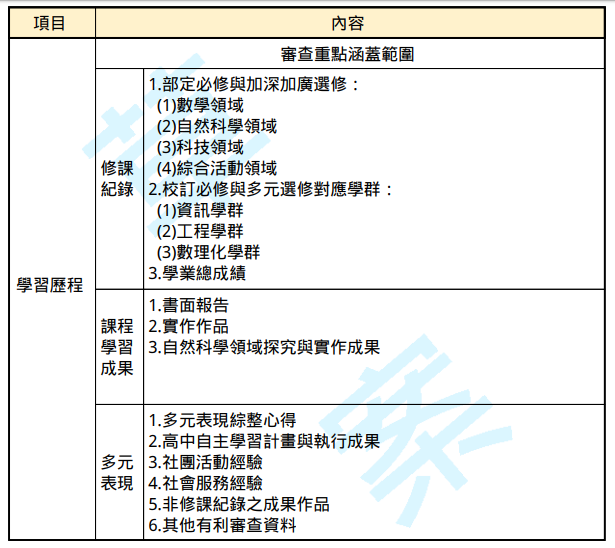 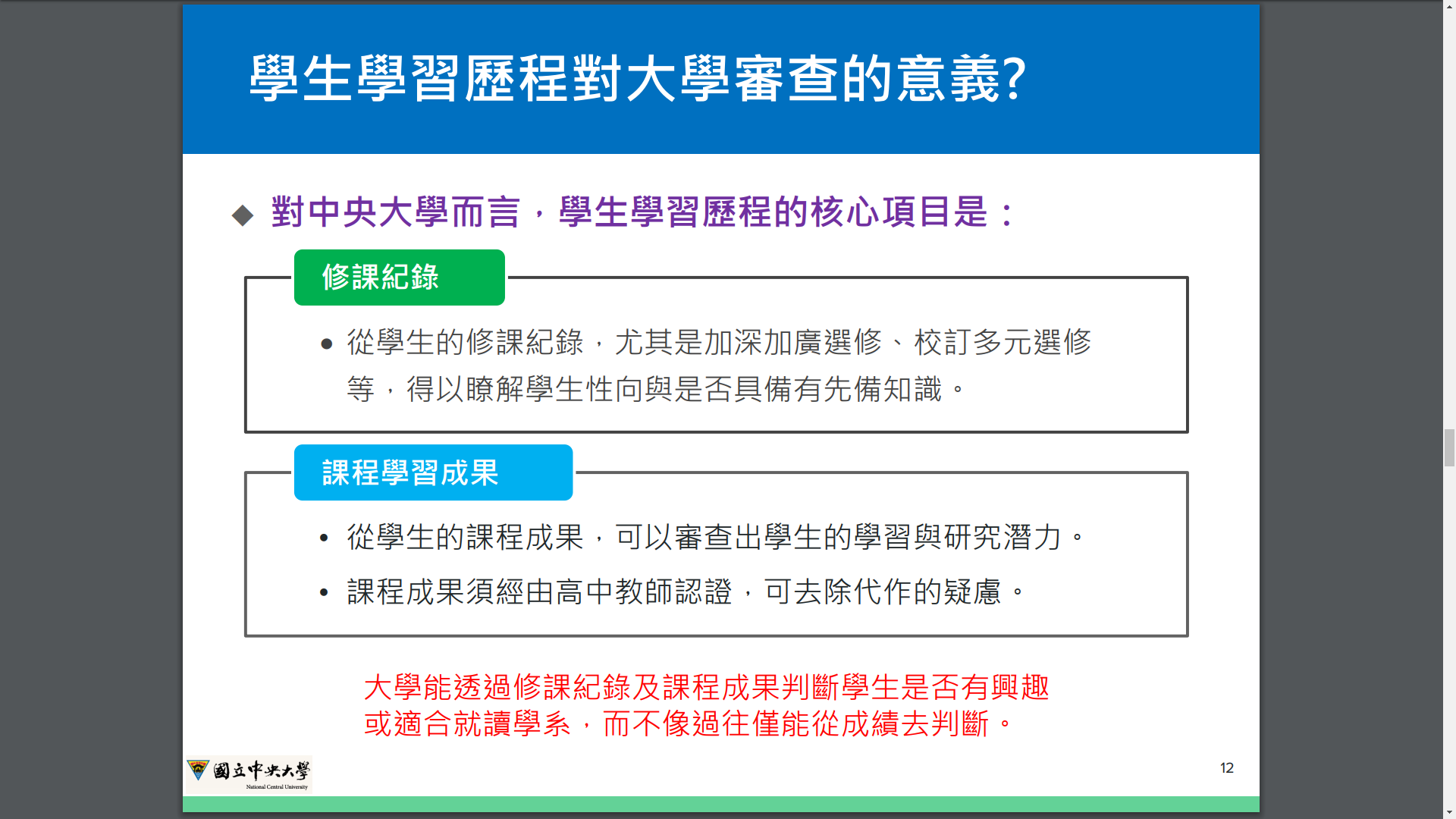 高中學生學習歷程(P)與大學審查實務
https://www.youtube.com/watch?v=h-5NCj9XqI4
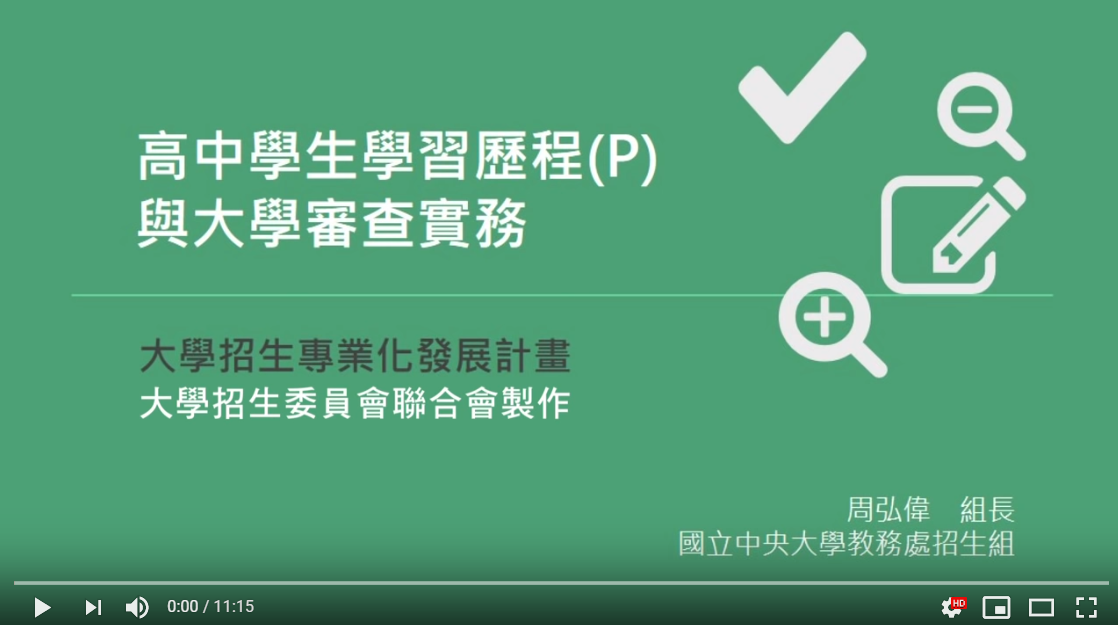 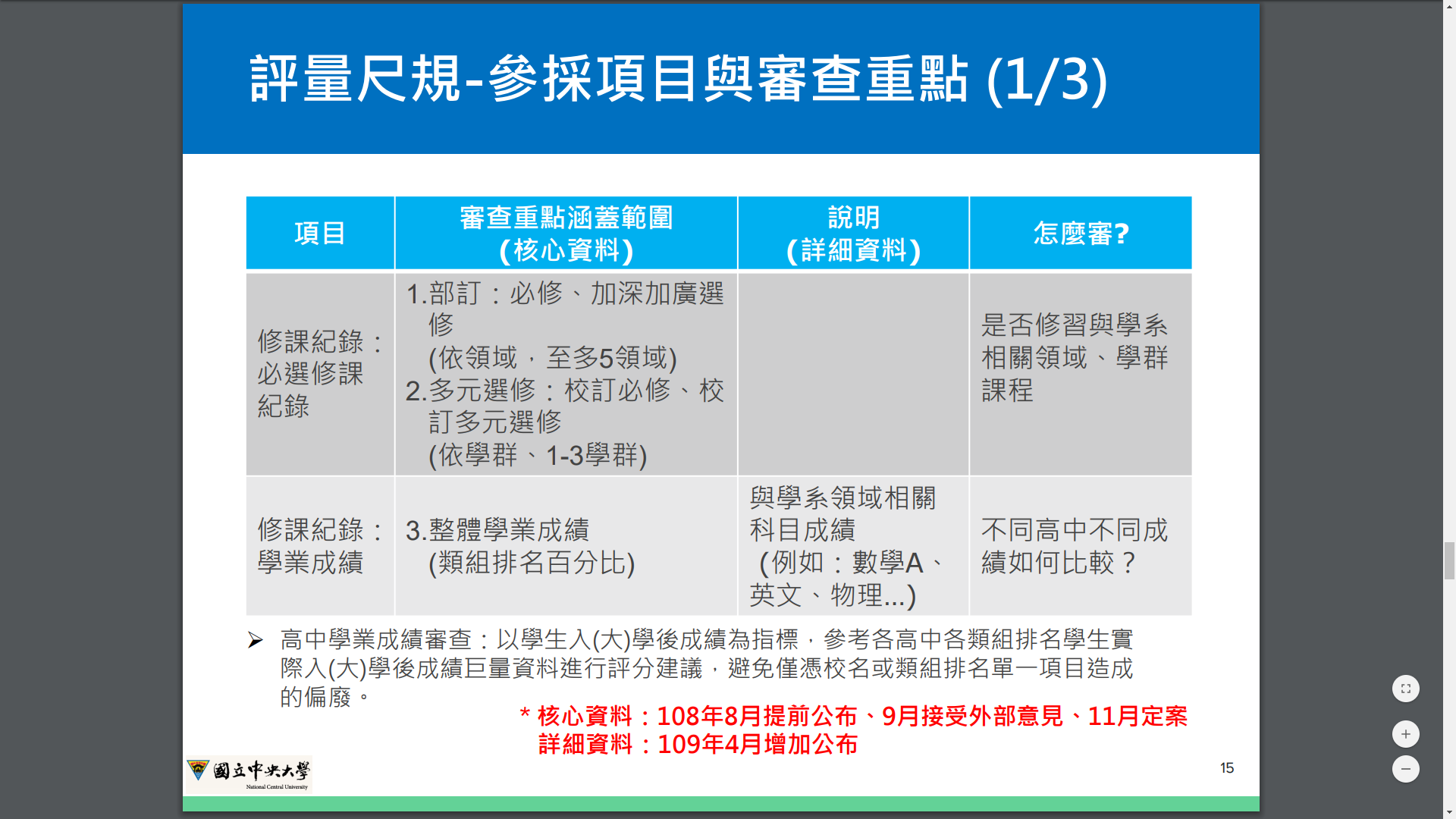 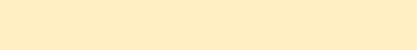 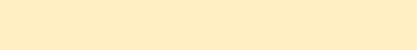 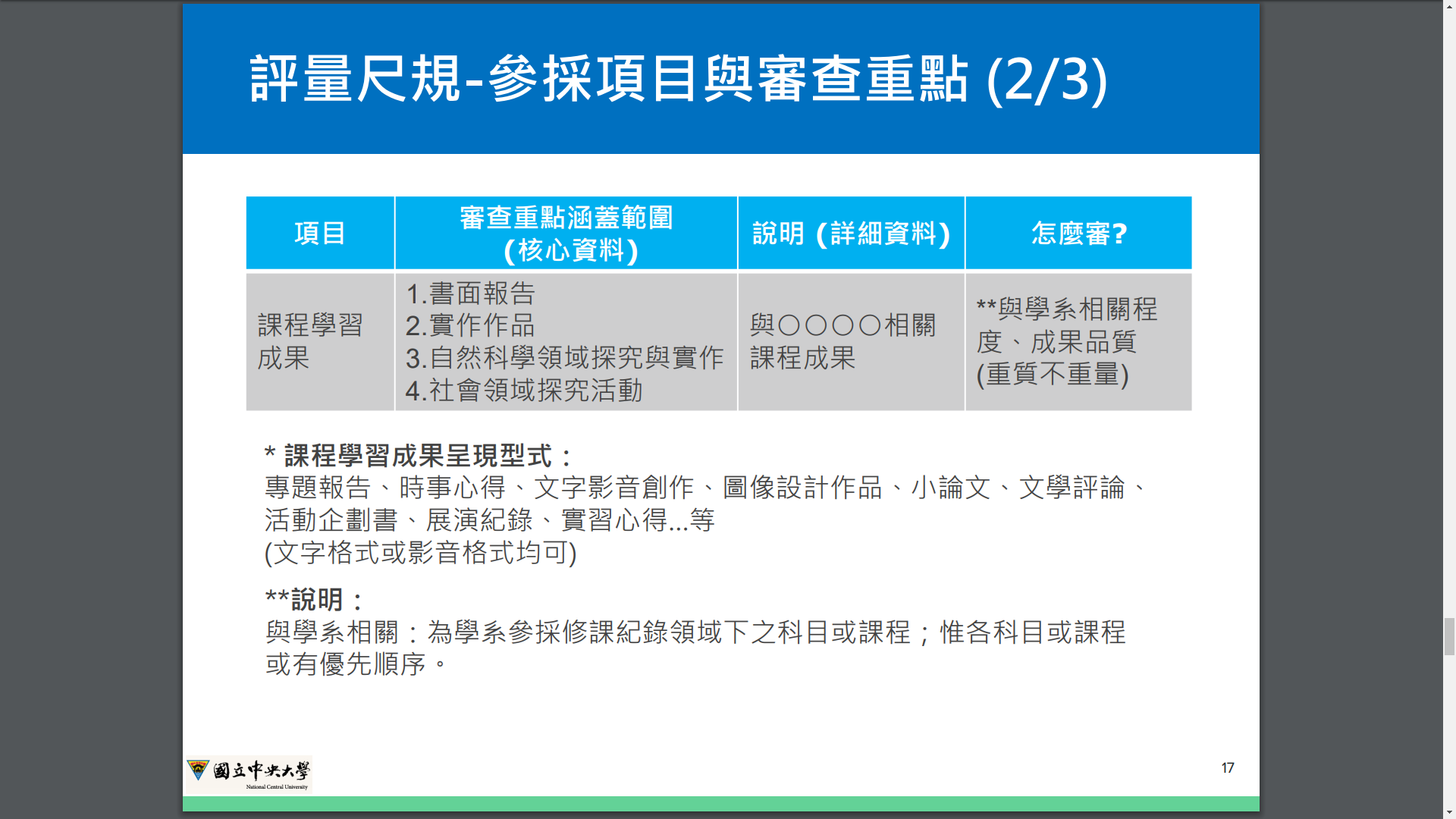 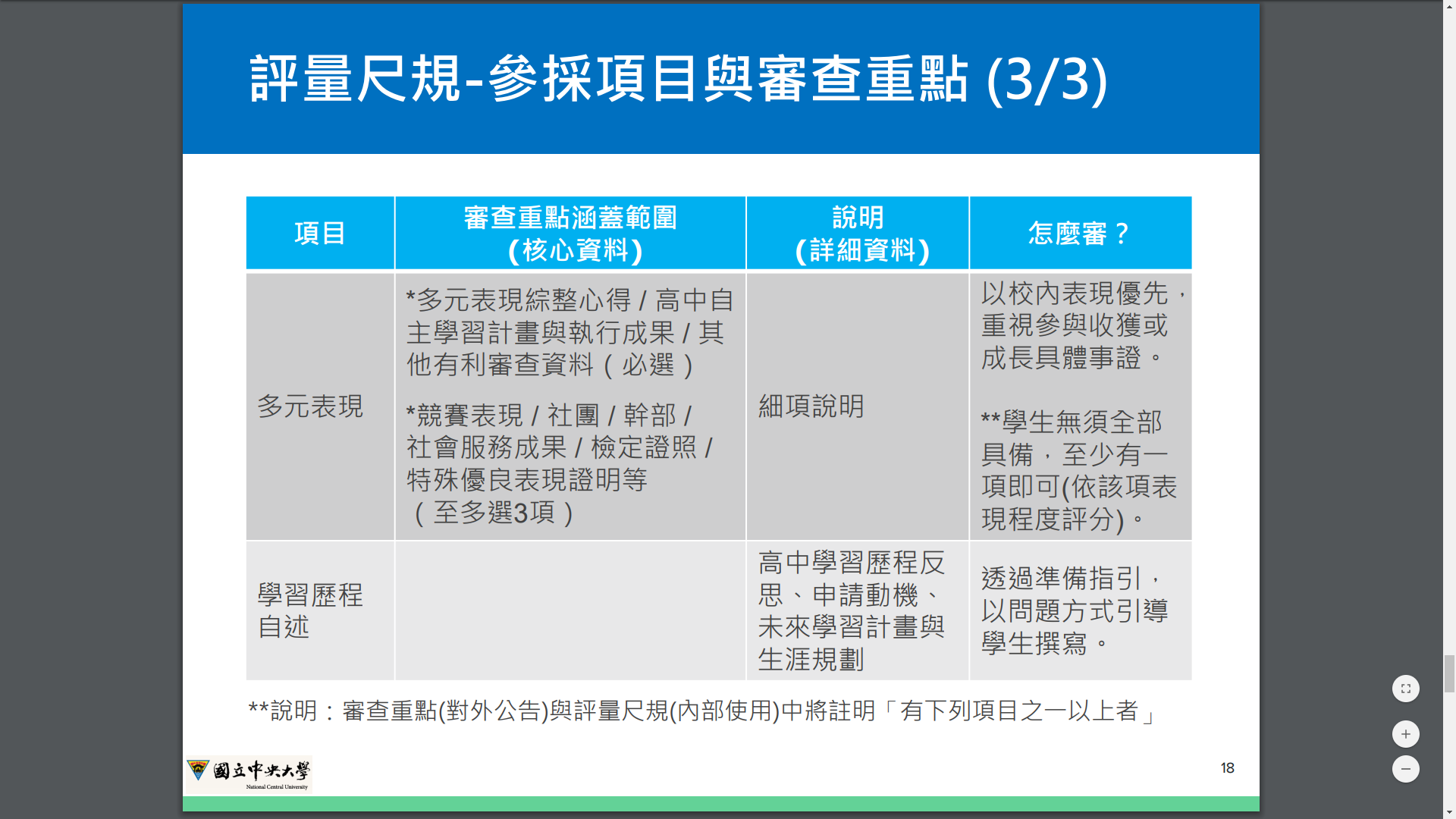 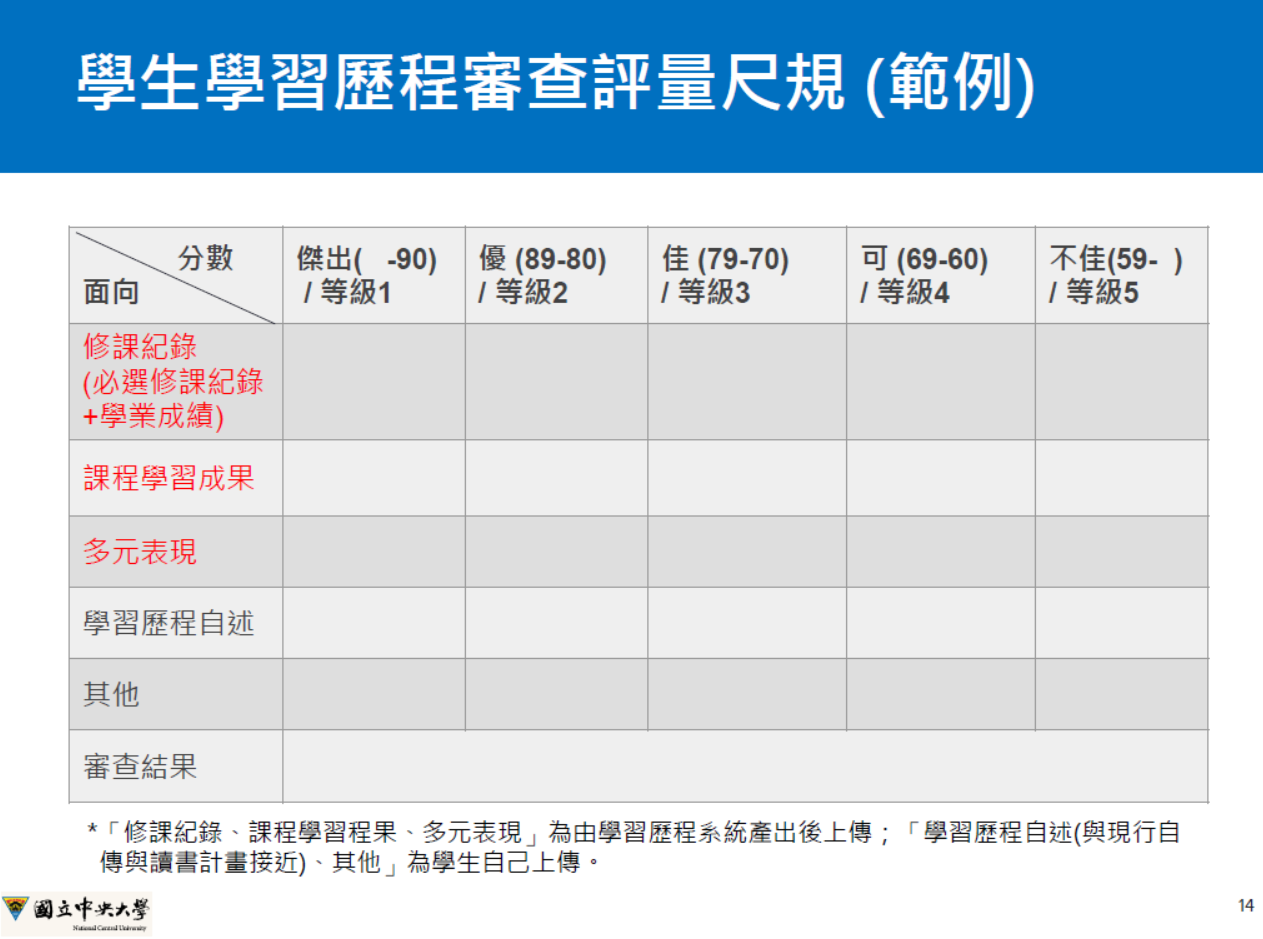 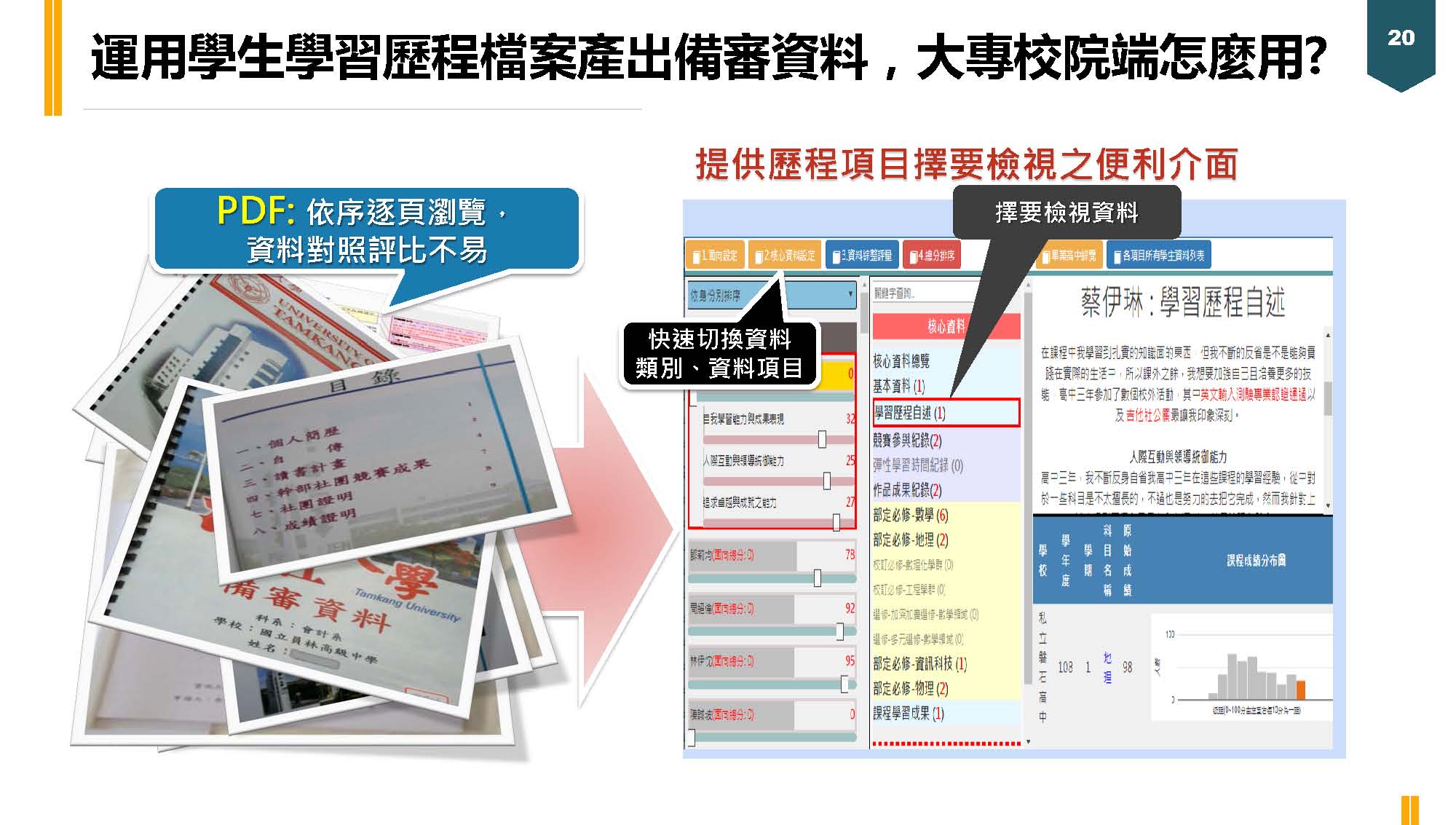 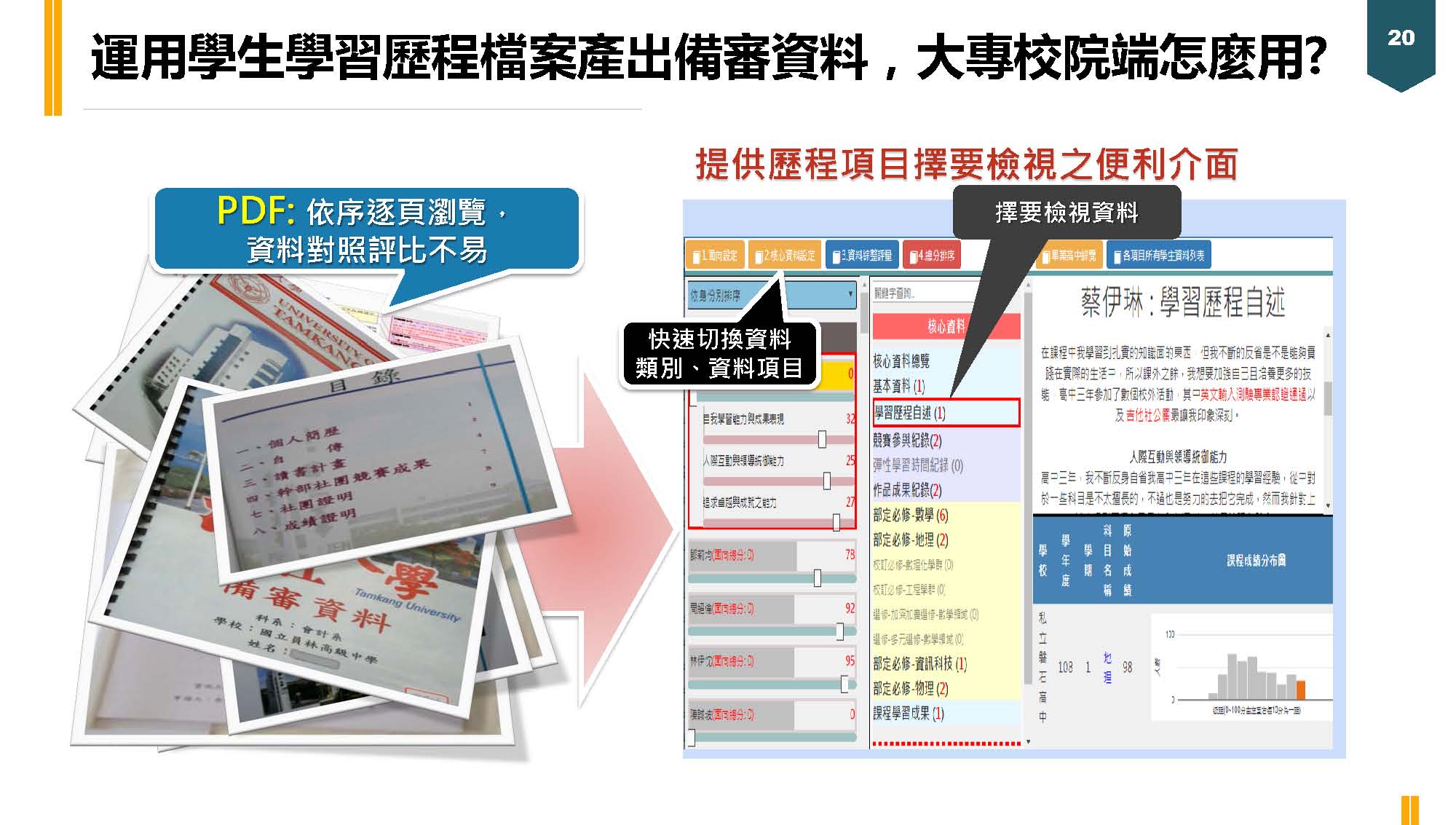 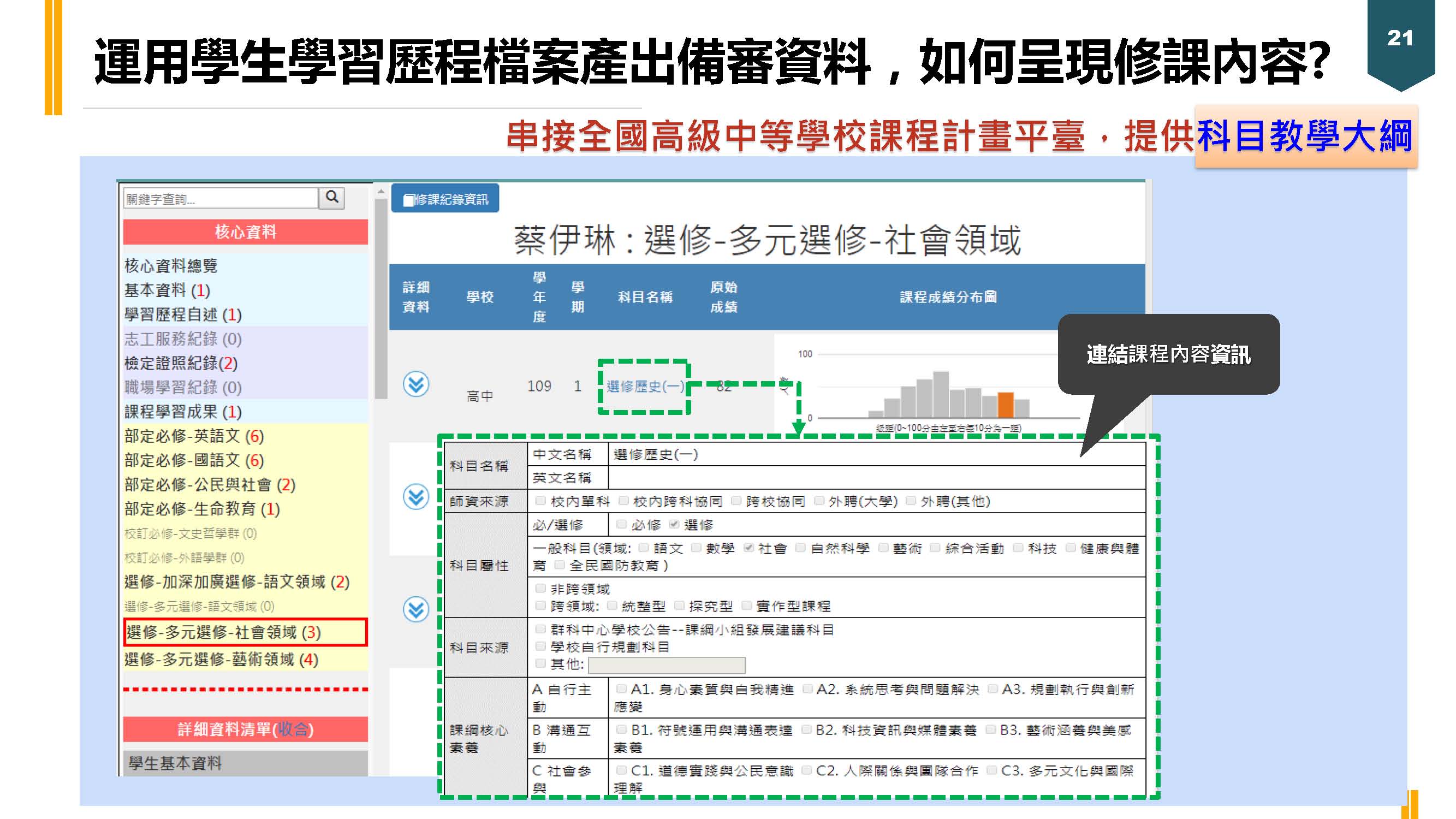 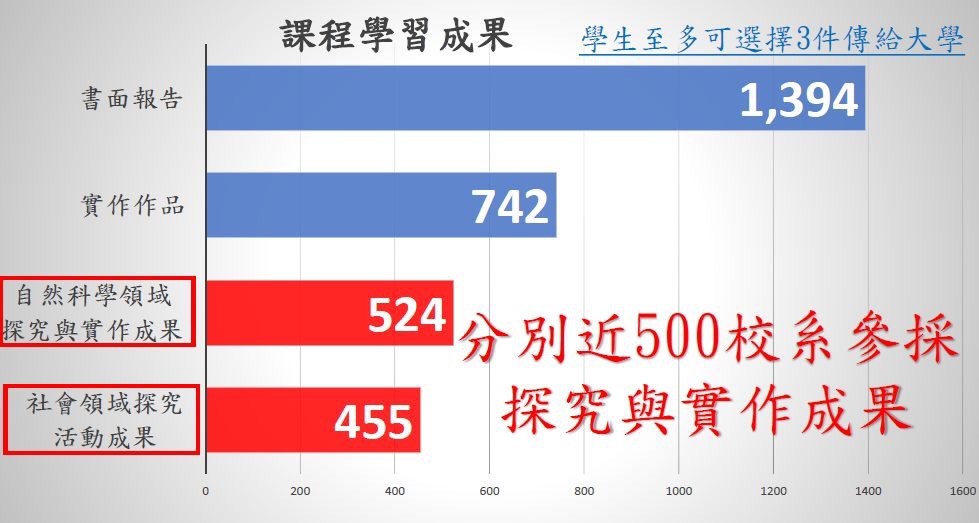 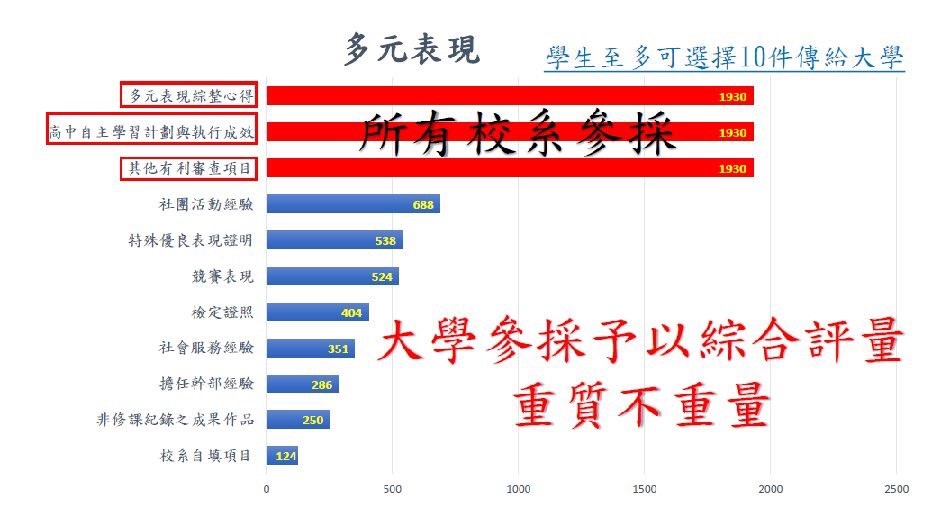 學生學習歷程檔案介紹
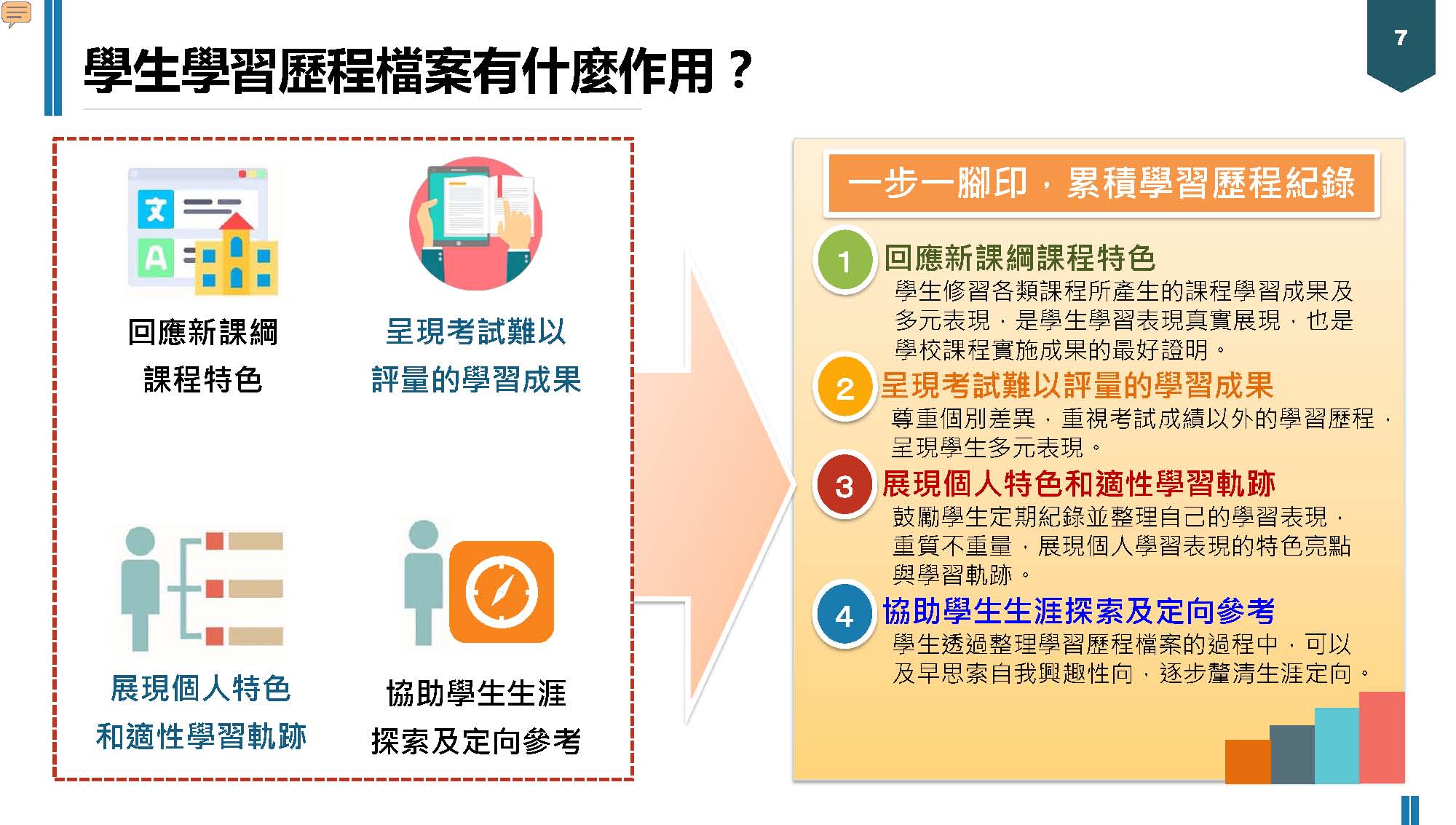 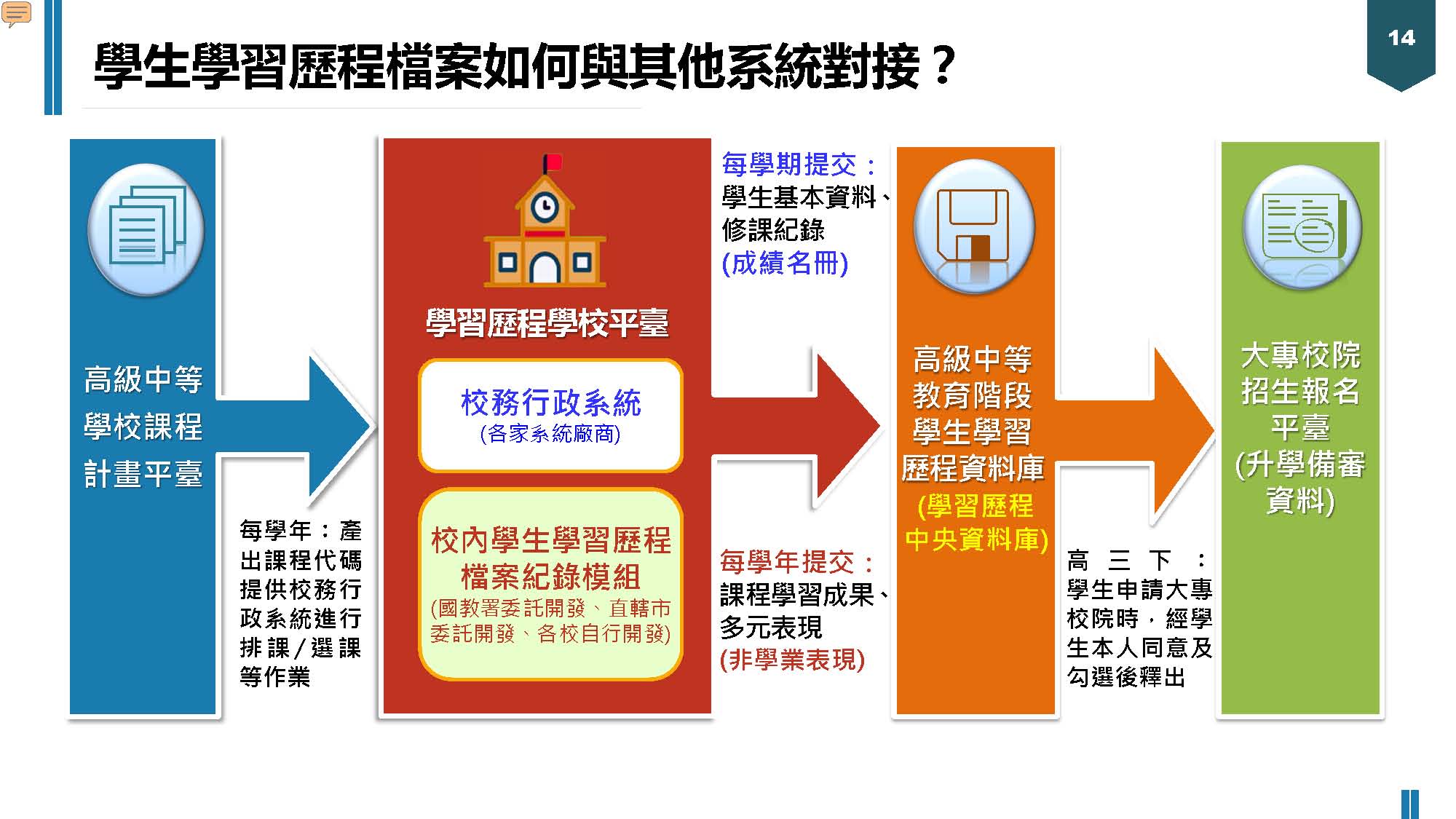 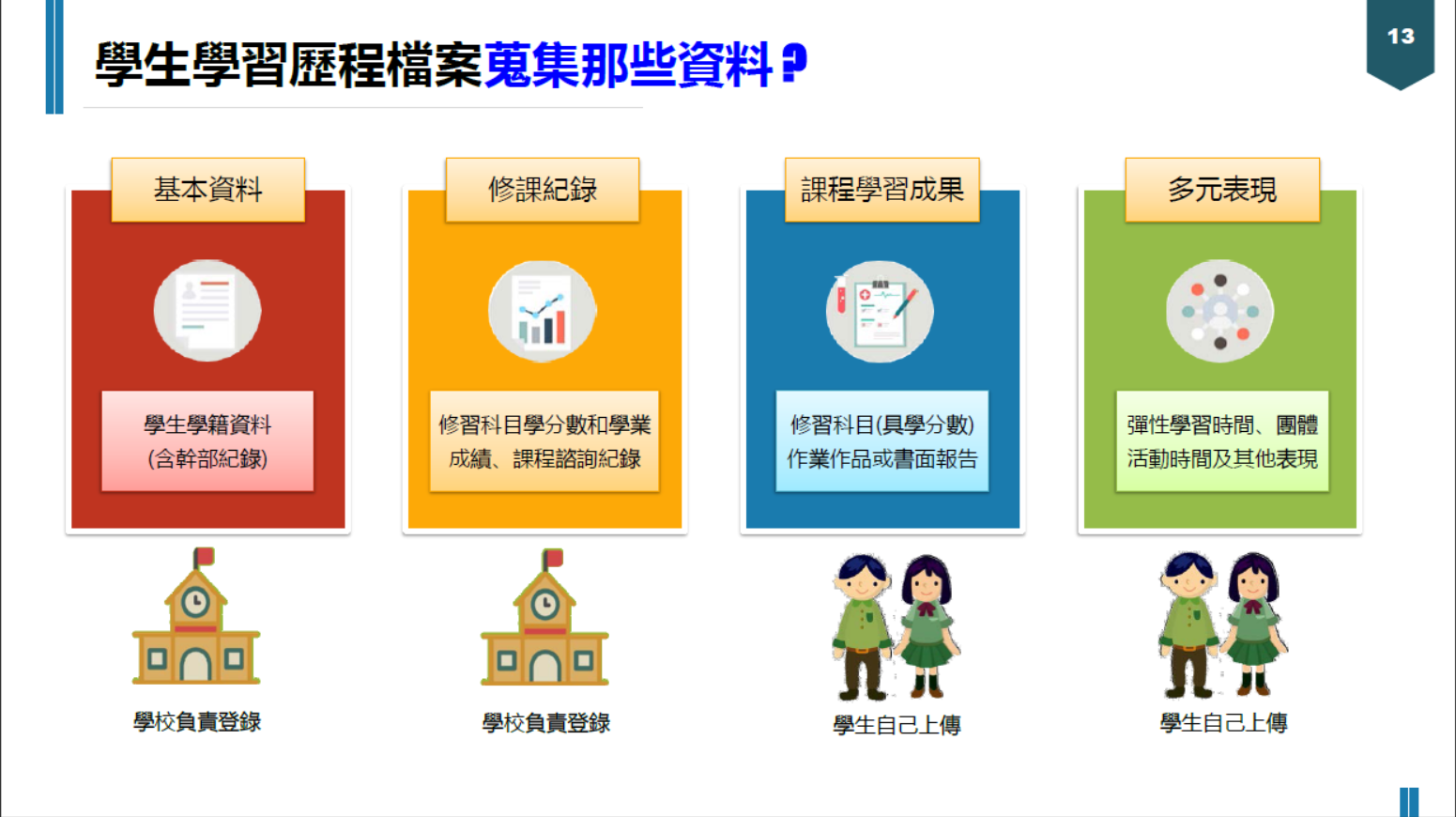 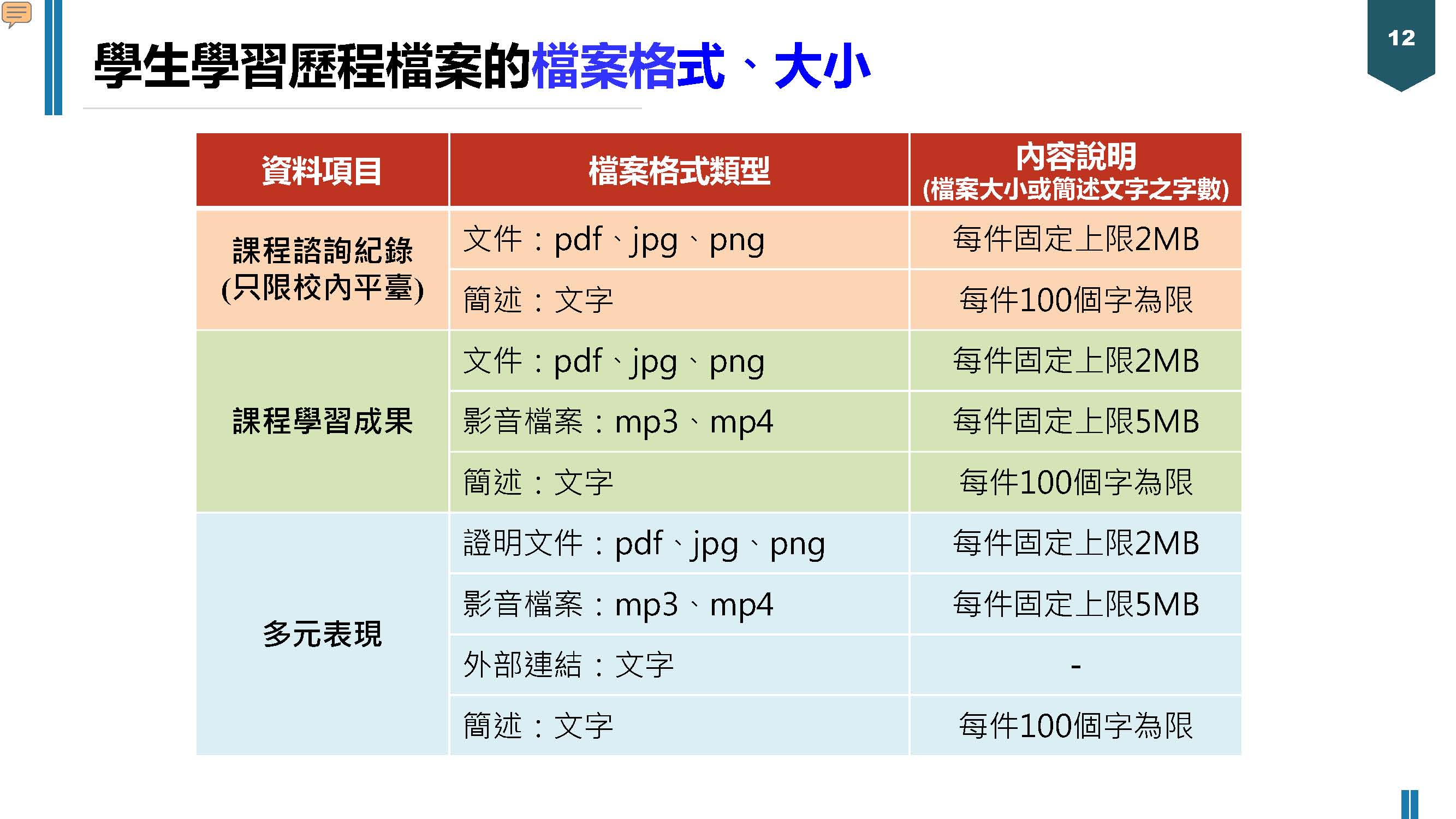 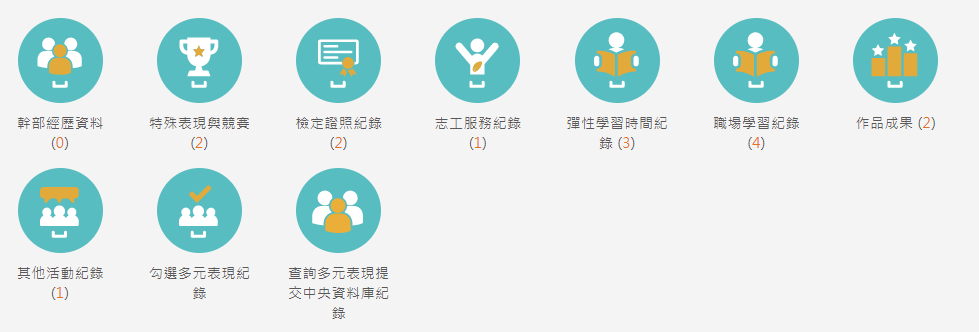 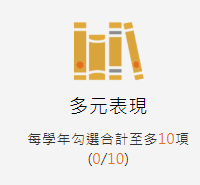 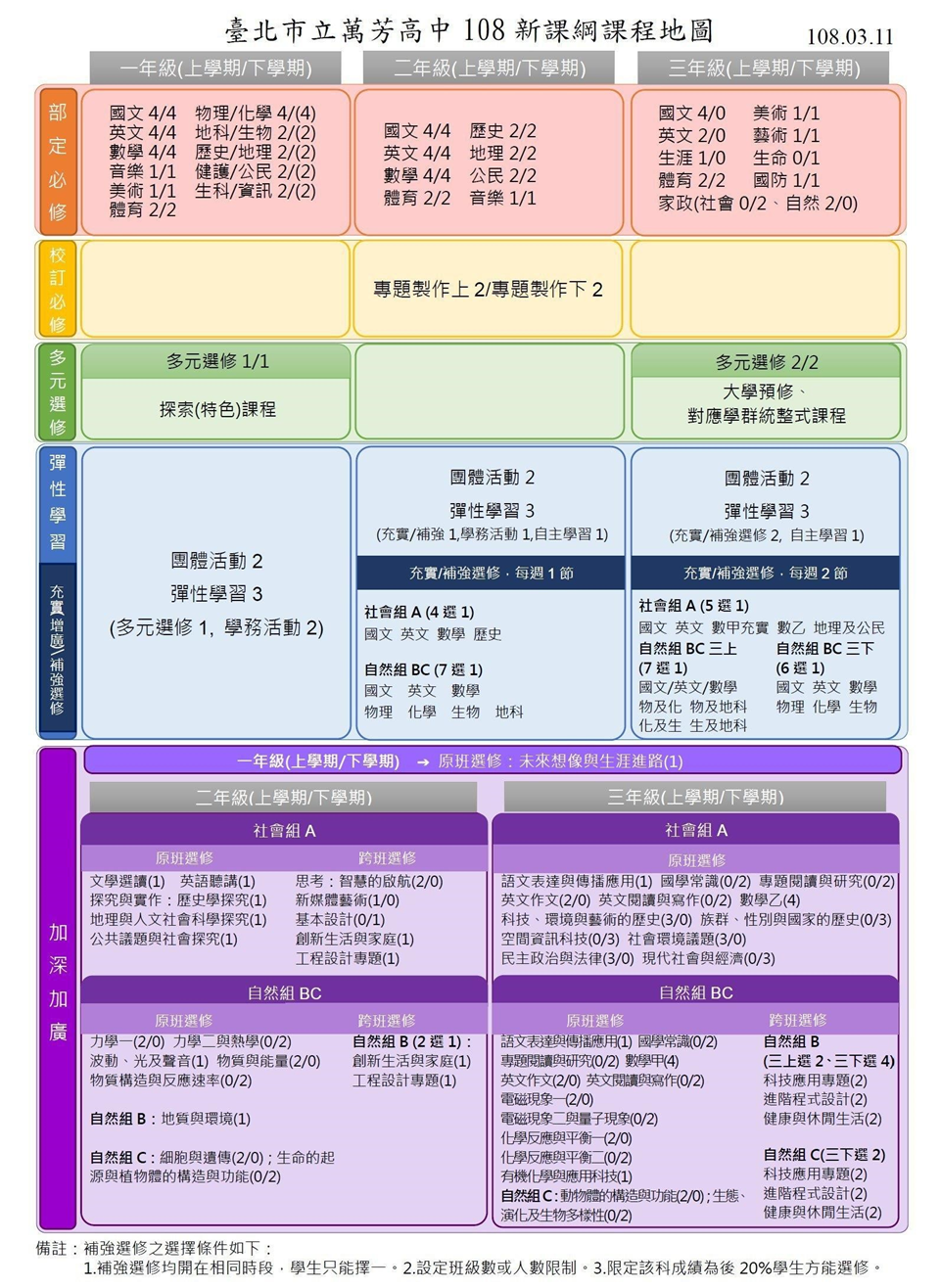 臺北市高中校訂必修整理
建國中學  I  閱讀理解
臺北市公立高中校訂必修核心能力綜整
高級中等學校課程計畫平臺
謝 謝 聆 聽